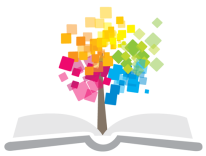 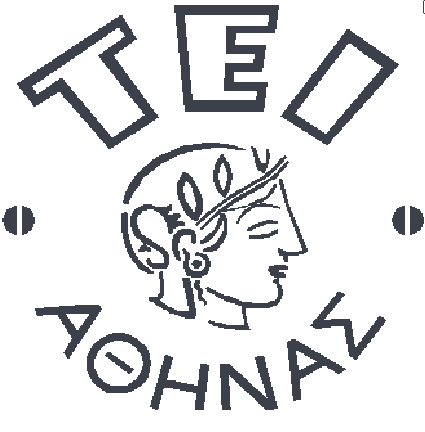 Ανοικτά Ακαδημαϊκά Μαθήματα στο ΤΕΙ Αθήνας
Χημεία Γραφικών Τεχνών (Ε)
Ενότητα 12: Ρυθμιστικά διαλύματα & Γραφικές Τέχνες(Εφαρμογή: Τα διαλύματα ύγρανσης offset)

Δρ. Σταματίνα Θεοχάρη Καθηγήτρια Εφαρμογών
Τμήμα Γραφιστικής/Κατεύθυνση Τεχνολογίας Γραφικών Τεχνών
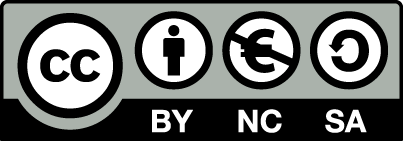 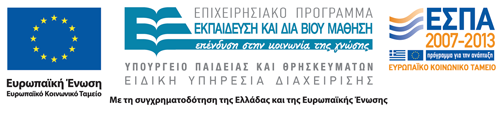 Ο ρόλος του νερού
Στις Γραφικές Τέχνες το νερό αποτελεί βασικό συστατικό των λιθογραφικών διαλυμάτων  ύγρανσης, των φωτογραφικών εμφανιστών και των λουτρών στερέωσης. 
Η διατήρηση του pH σε σταθερές τιμές των διαλυμάτων ύγρανσης είναι καθοριστικής σημασίας.
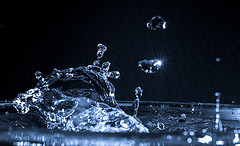 “WaterDrops”, από  Mike Haufe  διαθέσιμο με άδεια CC από-NC-SA 2.0
1
Σύστημα ύγρανσης
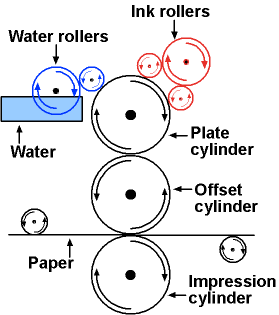 “Offset”, από  Yrithinnd διαθέσιμο με άδεια CC από-SA 3.0
2
Μελάνια υδατικής βάσης
Επίσης, η διατήρηση σταθερού pH είναι σημαντική, στα μελάνια υδατικής βάσης (φλεξογραφικά και βαθυτυπικά), καθώς αυτά  κερδίζουν συνεχώς έδαφος στο χώρο των εκτυπώσεων.
3
Σκοπός
Σκοπός της άσκησης αυτής, είναι η μελέτη και η κατανόηση όλων των παραγόντων που αφορούν τα ρυθμιστικά διαλύματα.
Στην άσκηση θα εξεταστούν οι ιδιότητες που έχουν, η σύστασή τους και ο τρόπος παρασκευής τους.
Επίσης, θα μετρηθεί το pH των Ρ.Δ., ώστε να επαληθευτεί η σταθερότητα του pH τους, μετά την προσθήκη μικρής ποσότητας οξέος ή βάσης.
4
Ρυθμιστικά Διαλύματα (1 από 3)
Πολλές φορές, λοιπόν, είναι απαραίτητο να παρασκευάσουμε διαλύματα με ορισμένη τιμή pΗ (π.χ. συστήματα ύγρανσης offset, μελάνια υδατικής βάσης, κτλ). 
Για το λόγο αυτό, χρησιμοποιούμε τα ρυθμιστικά διαλύματα, τα οποία είναι ικανά να διατηρούν το pΗ τους σταθερό, όταν προστίθεται μικρή, αλλά υπολογίσιμη ποσότητα οξέος ή βάσης.
5
Ρυθμιστικά Διαλύματα (2 από 3)
Μίγμα ασθενούς οξέος και ενός άλατος του οξέος με ισχυρή βάση, π.χ. CH3COOH με CH3COONa ή μίγμα ασθενούς βάσης και ενός άλατος της βάσης με ισχυρό οξύ, π.χ. ΝΗ4ΟΗ με NH4CI
Μερικώς εξουδετερωμένο ασθενές οξύ από ισχυρή βάση, π.χ. CH3COOH με ΝαΟΗ ή μερικώς εξουδετερωμένη ασθενής βάση από ισχυρό οξύ, π.χ. ΝΗ4ΟΗ με HCI.
6
Ρυθμιστικά Διαλύματα (3 από 3)
Το pH ενός Ρ.Δ. ασθενούς μονοπρωτικού οξέος και άλατος του υπολογίζεται από τον μαθηματικό τύπο:
Ενώ εάν το Ρ.Δ. αποτελείται από ασθενή μονόξινη βάση και άλας της, ο μαθ. τύπος γίνεται:
7
Παράδειγμα - Άσκηση
Διαλύουμε σε νερό 0,225mol CH3COONa και 0,225mol CH3COOH μέχρι τον όγκο των 500 ml. Ποιο θα είναι το pH του διαλύματος;
Δίνεται: Ka(CH3COOH)=1,8.10-5
8
Παράδειγμα - Λύση
Υπολογίζουμε πρώτα τις συγκεντρώσεις:
C (CH3COONa)=0,225/0,500=0,45 mol/L,
C (CH3COOH)=0,225/0,500=0,45 mol/L.
Επίσης, υπολογίζουμε 
pKa=-log(1,8.10-5)=5-log1,8=4,74.
9
Παράδειγμα - Αποτέλεσμα
Αντικαθιστούμε τα προηγούμενα στον τύπο κι έχουμε:
   pH=pKa+log(0,45/0,45)=
=4,74+log1=
=4,74
10
Πειραματικό μέρος – Ρυθμιστικό διάλυμα
Παρασκευάζεται ρυθμιστικό διάλυμα ως εξής:
Σε ποτήρι ζέσεως των 100 ml μεταφέρονται με ακρίβεια 10 ml διαλύματος CH3COOH    0,7 Μ    και   10 ml διαλύματος CH3COONa    0,6M. Δίνονται ΜΒCH3COOH=60 και ΜΒCH3COONa =82.
Υπολογίζουμε το pH του διαλύματος.
11
Πειραματικό μέρος (1 από 4)
Παρασκευάζουμε, επίσης, διαλύματα HCI 0,1 Μ (8,4mL HClεμπορίου/L) και NaOH 0,1Μ (4g/L).
Υπολογίζουμε το pΗ των διαλυμάτων αυτών θεωρώντας ότι ο βαθμός διάστασής τους είναι 100%.
12
Πειραματικό μέρος (2 από 4)
Μετράμε το pΗ των διαλυμάτων με τα πεχαμετρικά χαρτιά - ταινίες. 
Μετράμε το pΗ των διαλυμάτων με πεχάμετρο.
Καταγράφουμε τα αποτελέσματα των μετρήσεων σε πίνακες.
13
Πειραματικό μέρος (3 από 4)
14
Πειραματικό μέρος (4 από 4)
Παρατήρηση: Αντί για την παρασκευή του ρυθμιστικού διαλύματος, η άσκηση μπορεί να πραγματοποιηθεί με  ρυθμιστικό διάλυμα της offset (εμπορίου).
15
Σχόλια - συμπεράσματα
Μετά την σύγκριση των αντιστοίχων τιμών του πίνακα βγάζουμε συμπεράσματα σχετικά με την σταθερότητα του pΗ των απλών υδατικών διαλυμάτων και των ρυθμιστικών  διαλυμάτων.
16
Ρυθμιστικά διαλύματα
“Lab glassware”, από  Tweenk διαθέσιμο με άδεια CC από 3.0
17
Βιβλιογραφία (1 από 2)
Χημεία Γραφικών Τεχνών, Ν. Καρακασίδη, εκδ. ΙΩΝ, Αθήνα 2005 
Γενική Χημεία, D. Ebbing, S. Gammon, εκδ. Τραυλός, Αθήνα, 2011
Χημεία, Εισαγωγικές Έννοιες, Ε. Λυμπεράκη, εκδ. Αλτιντζή, 2009
Χημεία για Τεχνολόγους, Φ. Νόμπελη, εκδ. ΙΩΝ, Αθήνα, 2003
Διδακτική της Χημείας ΙΙ, Γιούρη-Τσοχατζή, Μανουσάκης, Θεσ/κη, 1994
18
Βιβλιογραφία (2 από 2)
Εργαστηριακές ασκήσεις Χημείας, Ν. Καρακασίδη, ΤΕΙ Αθήνας, 1997
Εργαστηριακές ασκήσεις Χημικής & Περιβ. Τεχνολογίας, Ε. Φουντουκίδης,  εκδ. Πουκαμισάς, 2009 
Σημειώσεις Εργαστηρίου Ηλεκτροχημείας, Σ. Καλογεροπούλου, ΤΕΙ Πειραιά, 2000 
Σημειώσεις Εργαστηρίου «Επιφανειακή επεξεργασία και χρωματισμός των υλικών», Ε. Τσαγκαράκη – Καπλάνογλου, Ε.Κ.Π.Α. 2006
19
Τέλος Ενότητας
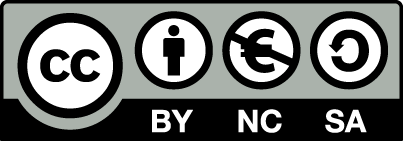 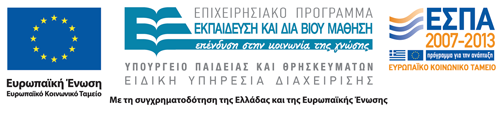 Σημειώματα
Σημείωμα Αναφοράς
Copyright Τεχνολογικό Εκπαιδευτικό Ίδρυμα Αθήνας, Σταματίνα Θεοχάρη 2014. Σταματίνα Θεοχάρη. «Χημεία Γραφικών Τεχνών (Ε). Ενότητα 12: Ρυθμιστικά διαλύματα & Γραφικές Τέχνες (Εφαρμογή: Τα διαλύματα ύγρανσης offset)». Έκδοση: 1.0. Αθήνα 2014. Διαθέσιμο από τη δικτυακή διεύθυνση: ocp.teiath.gr.
Σημείωμα Αδειοδότησης
Το παρόν υλικό διατίθεται με τους όρους της άδειας χρήσης Creative Commons Αναφορά, Μη Εμπορική Χρήση Παρόμοια Διανομή 4.0 [1] ή μεταγενέστερη, Διεθνής Έκδοση.   Εξαιρούνται τα αυτοτελή έργα τρίτων π.χ. φωτογραφίες, διαγράμματα κ.λ.π.,  τα οποία εμπεριέχονται σε αυτό και τα οποία αναφέρονται μαζί με τους όρους χρήσης τους στο «Σημείωμα Χρήσης Έργων Τρίτων».
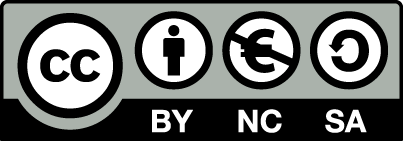 [1] http://creativecommons.org/licenses/από-nc-sa/4.0/ 

Ως Μη Εμπορική ορίζεται η χρήση:
που δεν περιλαμβάνει άμεσο ή έμμεσο οικονομικό όφελος από την χρήση του έργου, για το διανομέα του έργου και αδειοδόχο
που δεν περιλαμβάνει οικονομική συναλλαγή ως προϋπόθεση για τη χρήση ή πρόσβαση στο έργο
που δεν προσπορίζει στο διανομέα του έργου και αδειοδόχο έμμεσο οικονομικό όφελος (π.χ. διαφημίσεις) από την προβολή του έργου σε διαδικτυακό τόπο

Ο δικαιούχος μπορεί να παρέχει στον αδειοδόχο ξεχωριστή άδεια να χρησιμοποιεί το έργο για εμπορική χρήση, εφόσον αυτό του ζητηθεί.
Διατήρηση Σημειωμάτων
Οποιαδήποτε αναπαραγωγή ή διασκευή του υλικού θα πρέπει να συμπεριλαμβάνει:
το Σημείωμα Αναφοράς
το Σημείωμα Αδειοδότησης
τη δήλωση Διατήρησης Σημειωμάτων
το Σημείωμα Χρήσης Έργων Τρίτων (εφόσον υπάρχει)
μαζί με τους συνοδευόμενους υπερσυνδέσμους.
Χρηματοδότηση
Το παρόν εκπαιδευτικό υλικό έχει αναπτυχθεί στo πλαίσιo του εκπαιδευτικού έργου του διδάσκοντα.
Το έργο «Ανοικτά Ακαδημαϊκά Μαθήματα στο ΤΕΙ Αθηνών» έχει χρηματοδοτήσει μόνο την αναδιαμόρφωση του εκπαιδευτικού υλικού. 
Το έργο υλοποιείται στο πλαίσιο του Επιχειρησιακού Προγράμματος «Εκπαίδευση και Δια Βίου Μάθηση» και συγχρηματοδοτείται από την Ευρωπαϊκή Ένωση (Ευρωπαϊκό Κοινωνικό Ταμείο) και από εθνικούς πόρους.
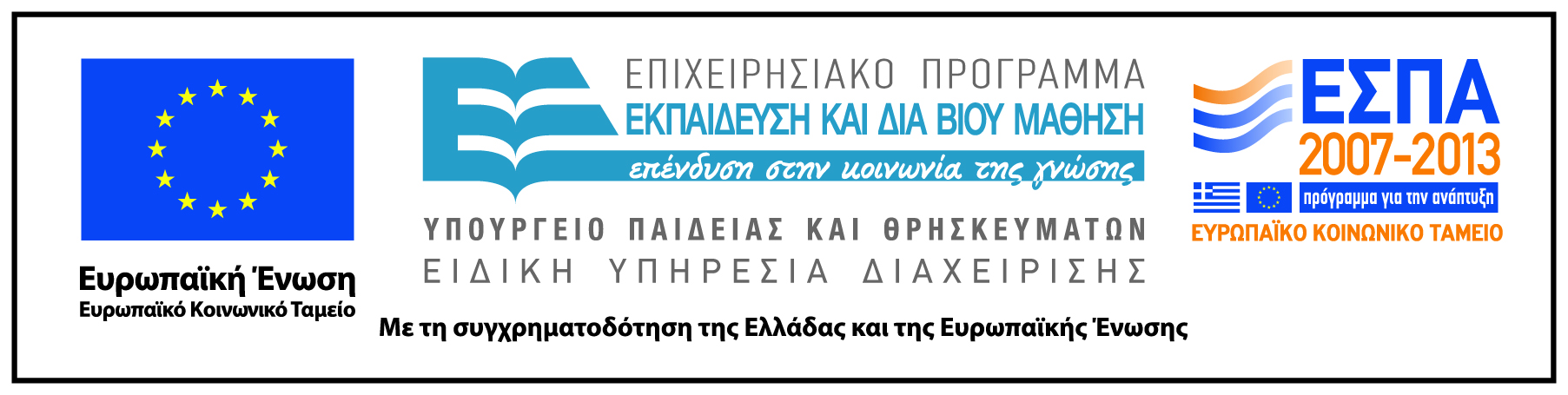